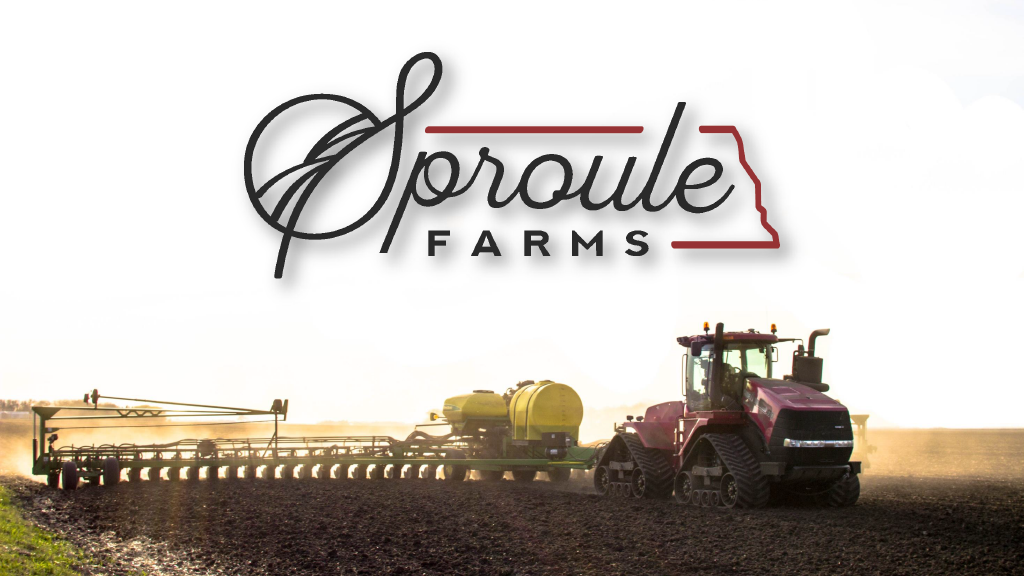 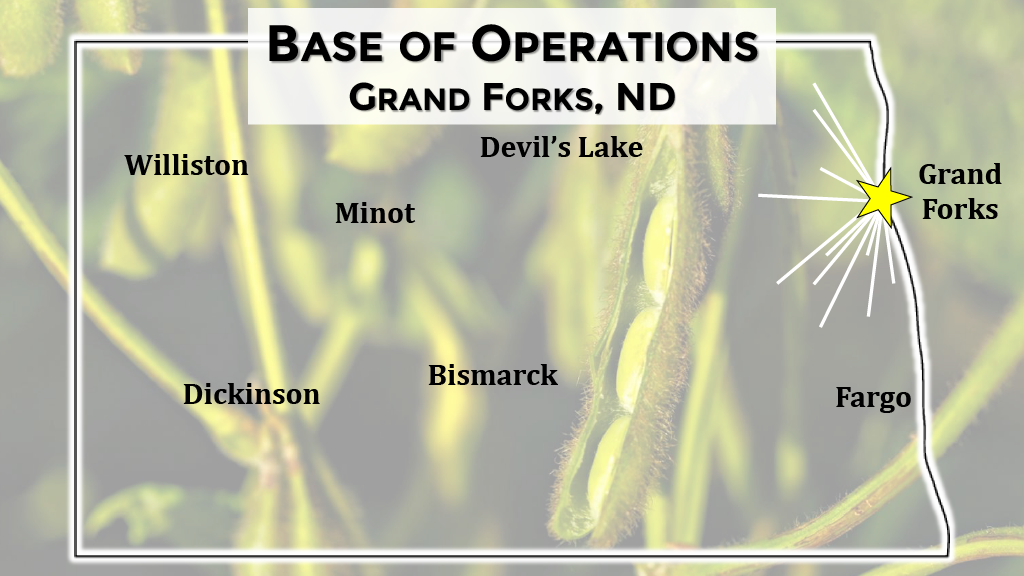 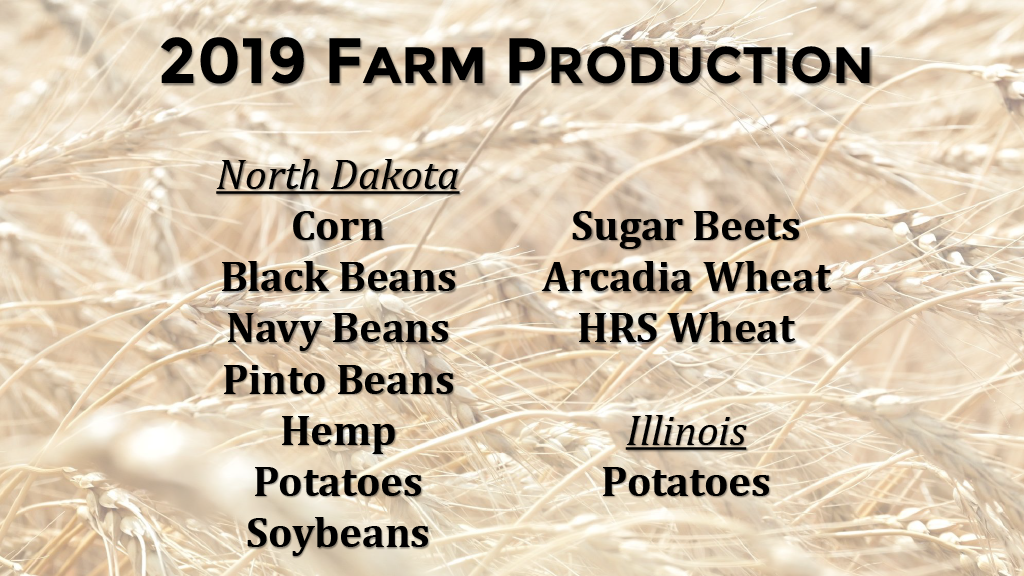 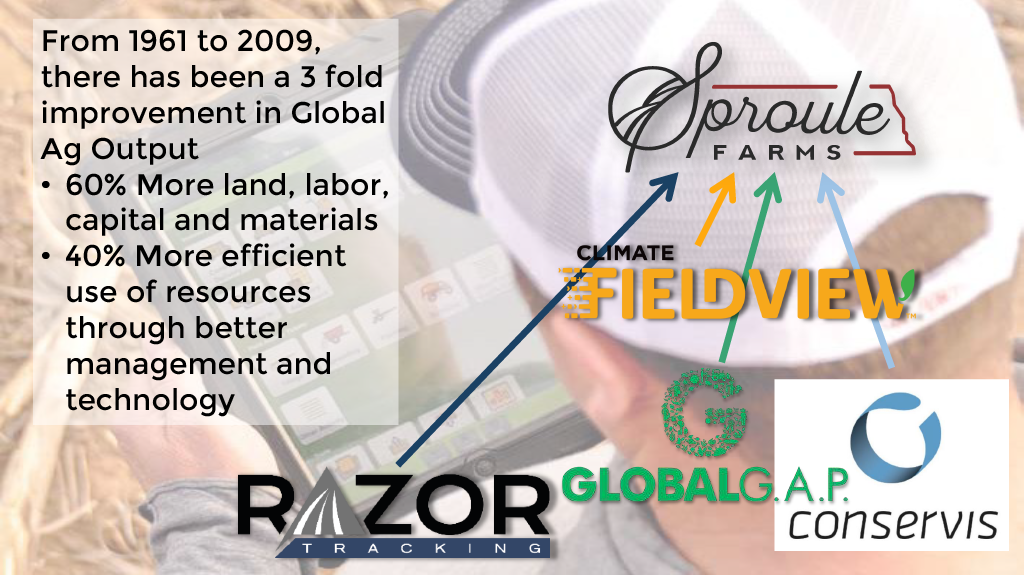 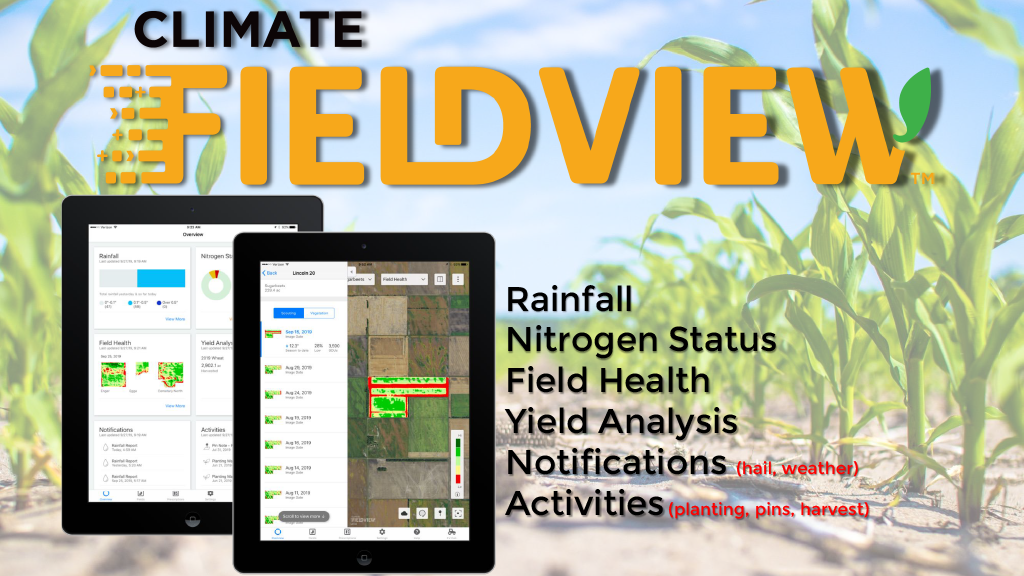 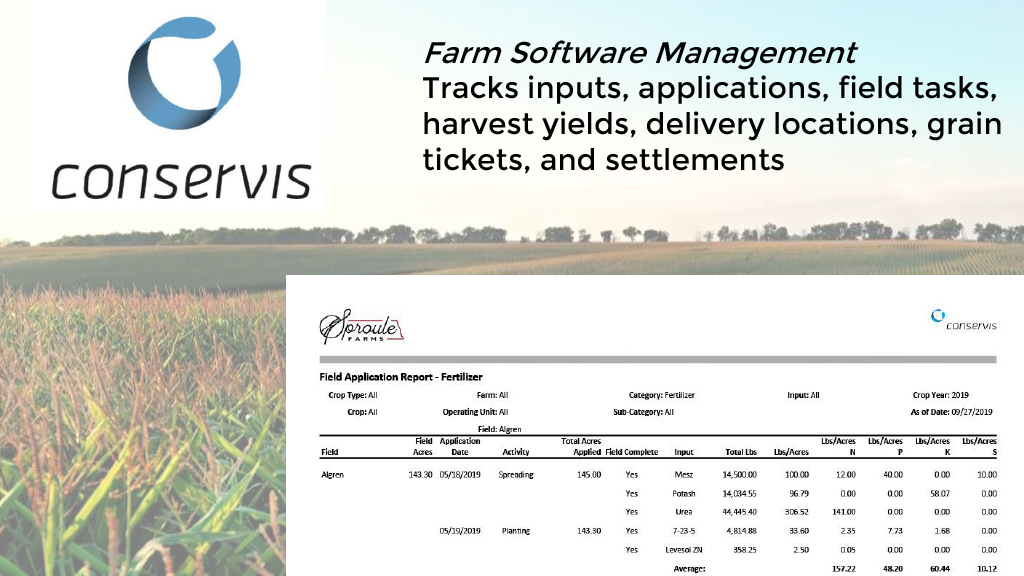 [Speaker Notes: https://vimeo.com/362717224/e80eefa6cb]
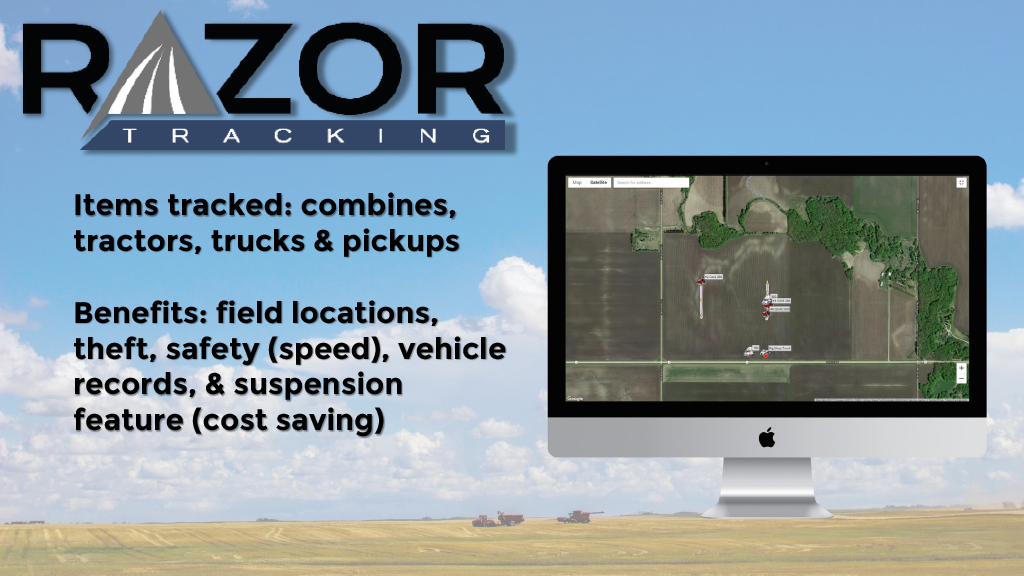 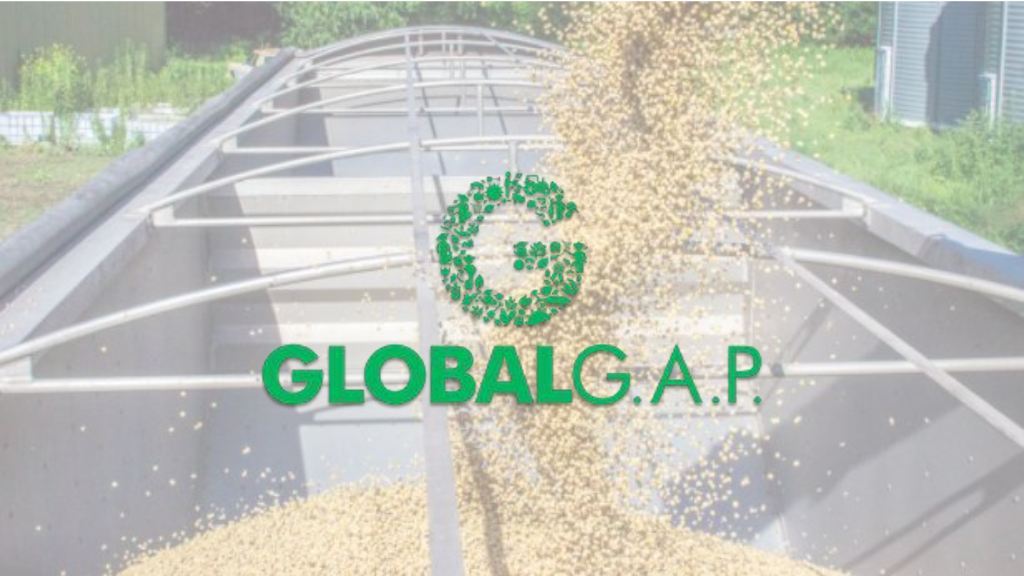 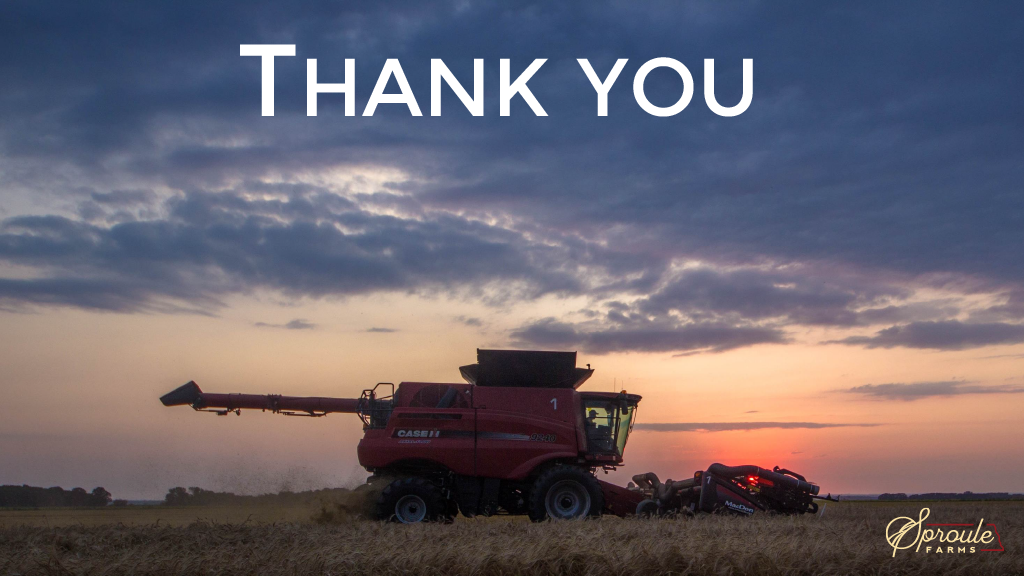 [Speaker Notes: https://www.youtube.com/watch?v=8KvzRhYWoUo]